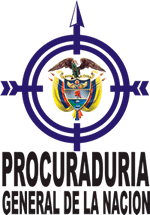 Procuraduría Delegada 
para la Vigilancia Preventiva 
de la Función Pública
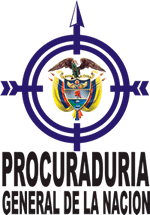 Fundar en el mérito la función 
pública y administrativa del Estado


Leandro Ramos 
Procurador Delegado para la Vigilancia Preventiva de la Función Pública
Tres tipos puros de 
dominación legítima:
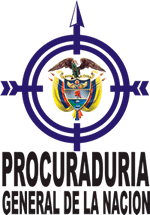 Tipos de la política burocrática
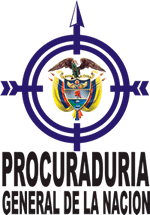 A partir de: Guy Peters. 1999. La Política de la burocracia. México D. F.: FCE. (Pg. 300)
Estado efectivo, 
ética pública y 
paz definitiva
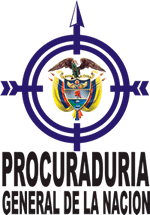 Engranajes 
impulsados por el mérito
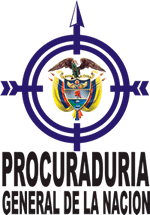 Sector de 
vigilancia Nº 13
PDFP
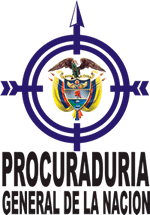 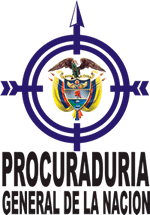 Gracias.